« Поліпшення  фітосанітарного стану грунтів сидеративним способом  на території Лозівського району Харківської області»
Виконала учениця
10 класу Шатівського НВК
Лозівського району Харківської області
Кравченко  Діана
Ґрунт - основний компонент наземних екосистем, що утворився впродовж геологічних епох у результаті постійної взаємодії біотичних і абіотичних чинників.
МЕТА роботи:
проаналізувати вміст гумусу на різних ділянках  на прикладі вирощування картоплі на території Лозівського району в умовах високих  ефективних температур, середнього мінімуму температури повітря на фоні суттєвої різниці у річній кількості опадів .
ЗАДАЧІ:
підібрати та опрацювати літературу з даної теми;
охарактеризувати грунти своєї місцевості;
дослідити  сидеративний спосіб відновлення грунтів та технологію вирощування картоплі
Агрогрунтове районуванняЛозівський район
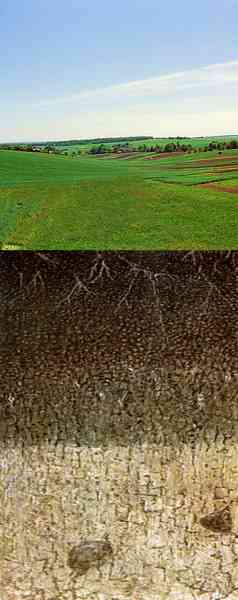 Консультування в ХНАУ ім. Докучаєва на каферді “Грунтознавство”
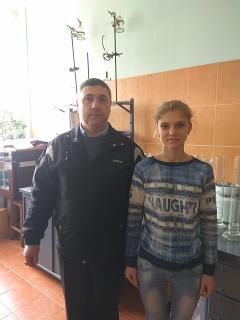 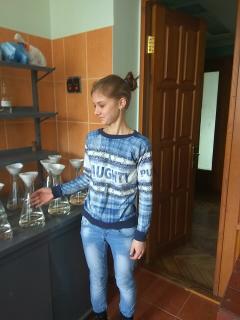 сидерати
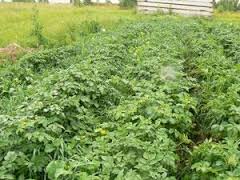 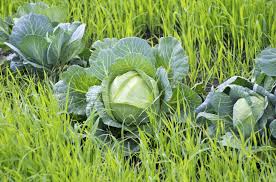 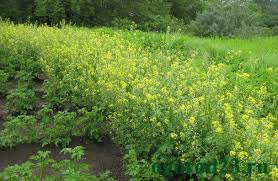 В післязбиральний період з метою збагачення ґрунту органічною масою і поліпшення його фітосанітарного стану потрібно висівати культури на сидерат.
Ділянки для порівняння вмісту гумусу№1 заплава річки№2 поле
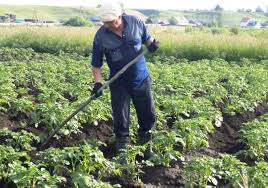 Дослідження грунтів
Механічний склад
Механічний склад
Характеристика зразків при скочуванні
Ділянка №1
Важко - суглинистий
Скочується в тонкий шнурок (2 – 3 мм), який при згинанні в кільце діаметром 2 - 3 см розтріскується
Ділянка №2
Середньо - суглинистий
Скочується у шнурок (3 – 4 мм), який при подальшому скочуванні або згинанні в кільце розпадається на шматочки
Дослідження в польових умовах
грунти Лозівського району потребують полегшення їх властивостей ( внесення піску або вирощування сидератів). Це покращить структуру  грунту і збагатить мікроелементами.
Ділянка №2 потребує внесення органічних добрив  для розпушування грунту сидеративним способом
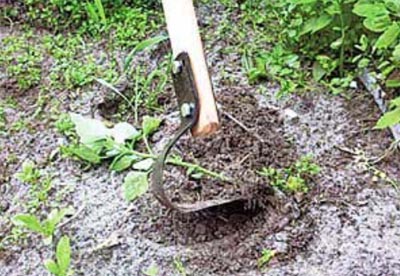 Дослідженя грунтів в лабораторних умовах
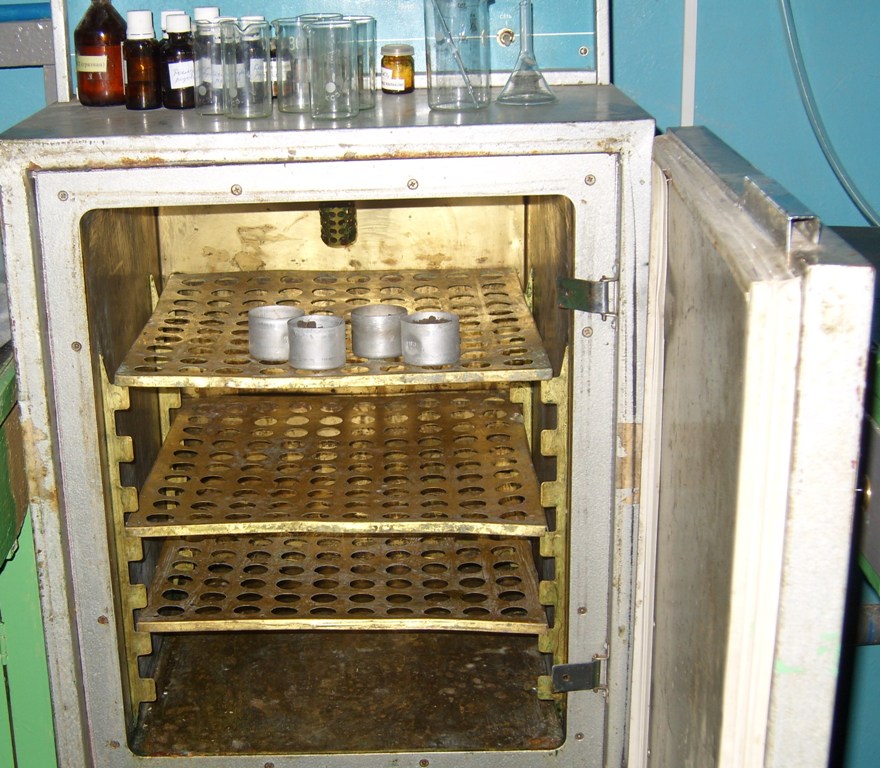 Вміст гумусу
Г=(в-с). 100/ в-а (%), де				
а- вага сушильних стаканів (г)
в – вага висушеного ґрунту (г)
с- вага ґрунту після пропалювання (г).
 Отримані в цьому досліді величини відповідають відсотковому вмісту 
органічних речовин в сухому ґрунті ділянки №1 5.6% та ділянки №2 6% гумусу
Висновок
Щоб отримати високий врожай картоплі потрібно:
1.Висаджувати здоровий садовий матеріал.
2. Знищувати бур’яни.
3. В посушливий період проводити полив.
4. Дотримуватись сівозміни ( найкращі попередники: пшениця, багаторічні трави, зерновобобові, вико-вівсяна суміш, буряки; погані попередники; капуста, морква, томати, цибуля соняшник
 5. Вирощувати картоплю  на більш зволожених грунтах - на              
     заплавній частині річки або терасах.
6. Не вирощувати на одній ділянці сидерати й основну культуру, якщо вони належать до однієї родини;
 7. Вчасно викошувати сидерати, не допускати одеревіння стебла і коріння, а також визрівання насіння – це засмічує ділянку, ускладнює розпушування ґрунту і призводить до неконтрольованого зростання сидератів;
  8. Дотримуватись законів сівозміни, не вирощуйте один і той самий сидерат на ділянці рік-у-рік;
9. Правильно підбирати сидерат: одні добре ростуть на бідних ґрунтах, іншим потрібні ґрунти родючі.